BEFORE WE START
Talk to your neighbors:

What is your most-used emoji?
Interfaces
Lecture Outline
Announcements
Interfaces Review
More Shapes!
Comparable
Announcements
P3 will be released today
Due Sunday, August 13 at 11:59pm
JUnit will be covered on Wednesday
Quiz 2 on Monday, August 7
Interfaces section will be released early for extra practice
Reminder that the final exam is scheduled for Wednesday + Friday (Aug 16 + Aug 18) at 10:50 – 11:50 am
Lecture Outline
Announcements
Interfaces Review
More Shapes!
Comparable
(PCM) Interfaces
Interfaces serve as a sort of “contract” – in order for a class to implement an interface, it must fulfill the contract. 

The contract’s requirements are certain methods that the class must implement.
note: interfaces say nothing about a class’ state
(PCM) List Interface
List is an interface – defines the behaviors which make something a List, inc:
	add, clear, contains, get, isEmpty, size

Any class with these behaviors can implement List
List documentation enumerates the full list of methods required to be a List: https://docs.oracle.com/javase/8/docs/api/java/util/List.html
(PCM) Interfaces vs. Implementation
Interfaces require certain methods, but they do not say anything about how those methods should be implemented – that’s up to the class! 

List is an interface
ArrayList is a class that implements the List interface
LinkedList is a class that implements the List interface
…
(PCM) Why interfaces?
Abstraction

Interfaces support abstraction
(the separation of ideas from details)
(PCM) Why interfaces?
Car interface
Press gas pedal
Press brake pedal
Turn steering wheel
implements
implements
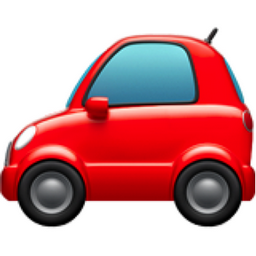 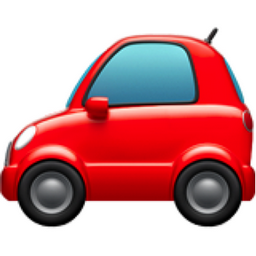 (PCM) Why interfaces?
Flexibility

public static void driveToWork(Car c) {…}

This method does not need to change if we update our implementation of Car
Lecture Outline
Announcements
Interfaces Review
More Shapes!
Comparable
Classes can Implement Multiple Interfaces
A class can implement multiple interfaces – it’s like one person signing multiple contracts! 

If a class implements an interface A and an interface B, it’ll just have to include all of A’s required methods along with all of B’s required methods
Classes can Implement Multiple Interfaces
public interface Company {
    public String getName();
    public String getMissionStatement();
}

public class Square implements Shape, Company {
    ...
}

But Square would have to implement: 
getPerimeter, getArea from Shape	AND
getName, getMissionStatement from Company
An interface can extend another
You can have one interface extend another

So if public interface A extends B, then to implement A a class needs to have all methods from A and B.

In the above example, A is more specific than B
An interface can extend another
We can write another interface 	Polygon that extends Shape

- Square is a Polygon (and Shape)
Triangle is a Polygon (and Shape)
Circle is a Shape (but not a Polygon)
Select all of the following statements that would cause an error.
A)  B foo = new Two();
   foo.b();
B)  D bar = new Two();
   bar.a();
C)  D baz = new Three();
   baz.a();
D)   A waldo = new Three();
waldo.b();
public interface A {
    public void a();
}
public interface B extends A {
    public void b();
}
public interface C {
    public void c();
}
public interface D extends A {
    public void d();
    public void e();
}
public class One implements A {
    ...
}
public class Two implements B, D {
    ...
}
public class Three implements B, C {
    ...
}
Select all of the following statements that would cause an error.
A)  B foo = new Two();
   foo.b();
B)  D bar = new Two();
   bar.a();
C)  D baz = new Three();
   baz.a();
D)   A waldo = new Three();
waldo.b();
public interface A {
    public void a();
}
public interface B extends A {
    public void b();
}
public interface C {
    public void c();
}
public interface D extends A {
    public void d();
    public void e();
}
public class One implements A {
    ...
}
public class Two implements B, D {
    ...
}
public class Three implements B, C {
    ...
}
Select all of the following statements that would cause an error.
interface C
c()
interface A
a()
public interface A {
    public void a();
}
public interface B extends A {
    public void b();
}
public interface C {
    public void c();
}
public interface D extends A {
    public void d();
    public void e();
}
extends
interface B
b()
extends
interface D
d()
e()
Select all of the following statements that would cause an error.
interface C
c()
interface A
a()
public class One implements A {
    ...
}
public class Two implements B, D {
    ...
}
public class Three implements B, C {
    ...
}
extends
interface B
b()
extends
interface D
d()
e()
implements
implements
class Two
b()
a()
d()
e()
class Three
b()
a()
c()
implements
class One
a()
Select all of the following statements that would cause an error.
interface C
c()
interface A
a()
A)  B foo = new Two();
   foo.b();
B)  D bar = new Two();
   bar.a();
C)  D baz = new Three();
   baz.a();
D)   A waldo = new Three();
waldo.b();
extends
interface B
b()
extends
interface D
d()
e()
implements
implements
class Two
b()
a()
d()
e()
class Three
b()
a()
c()
implements
class One
a()
What will each of the following lines of code output? (or DNC)
public interface A {
    public void a();
}

public interface B {
    public void b();
}
public class One implements A {
    public void a() {
        System.out.println(“hi”);	
    }    
}
public class Two implements B {
    public void a() {
        System.out.println(“howdy”);	
    } 
    public void b() {
        System.out.println(“bye”);	
    } 
}
public class Three implements A, B {
    public void a() {
        System.out.println(“hey”);	
    } 
    public void b() {
        System.out.println(“cya”);
    }
}
A a = new One();B b = new Two();A a2 = new Three();B b2 = new Three();

a.a();		// hi
b.b();		// bye
a2.a();		// hey
a2.b();		// DNC
b2.a();		// DNC
b2.b();		// cya
Lecture Outline
Announcements
Interfaces Review
More Shapes!
Comparable
Recall the Song / Artist Example
Course stored a field 
	private List<Song> songs;

We also had a suggestion to use a Set to store the songs…

Seems like a great idea (no duplicates, not worried about keeping a specific order or indexing into it) but … 
HashSet won’t work because of the hashCode()business I mentioned on Wed
TreeSet won’t work because what does it mean to “sort” Song
Comparable
TreeSet uses an interface called Comparable<E> to know how to sort its elements

Only has one required method: 
public int compareTo(E other)

Its return value is: 
< 0 if this is “less than” other
  0 if this is equal to other
> 0 if this is “greater than” other

Comparable documentation: https://docs.oracle.com/javase/8/docs/api/java/lang/Comparable.html